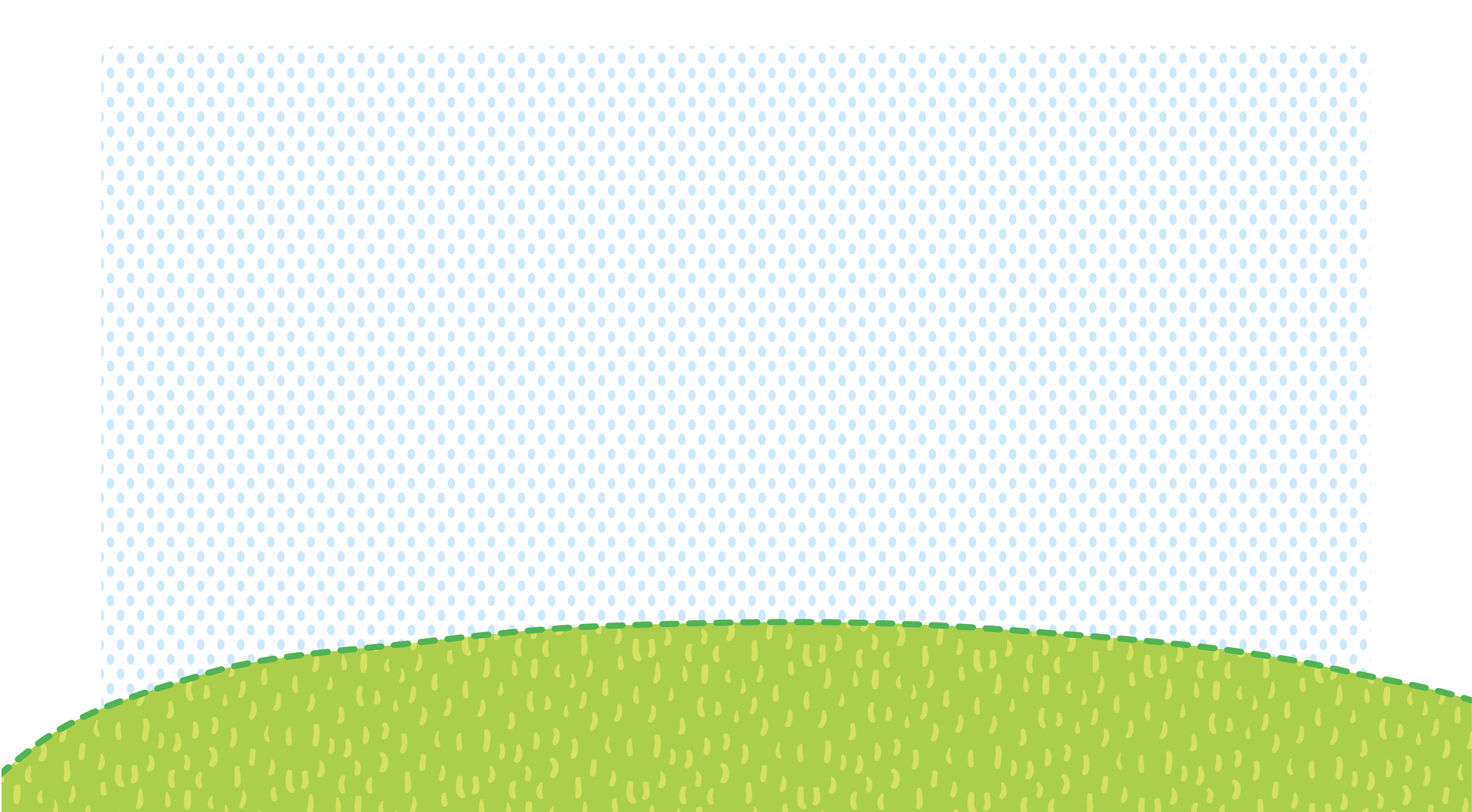 TIÕNG VIÖT 1
Bµi 51:   et    ªt     it
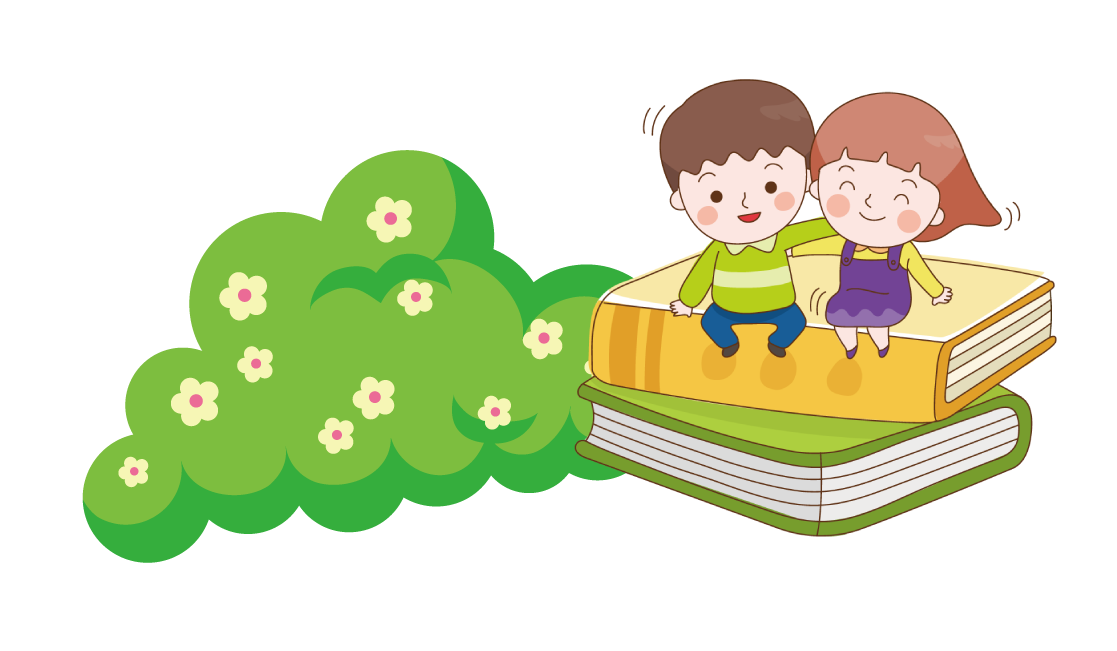 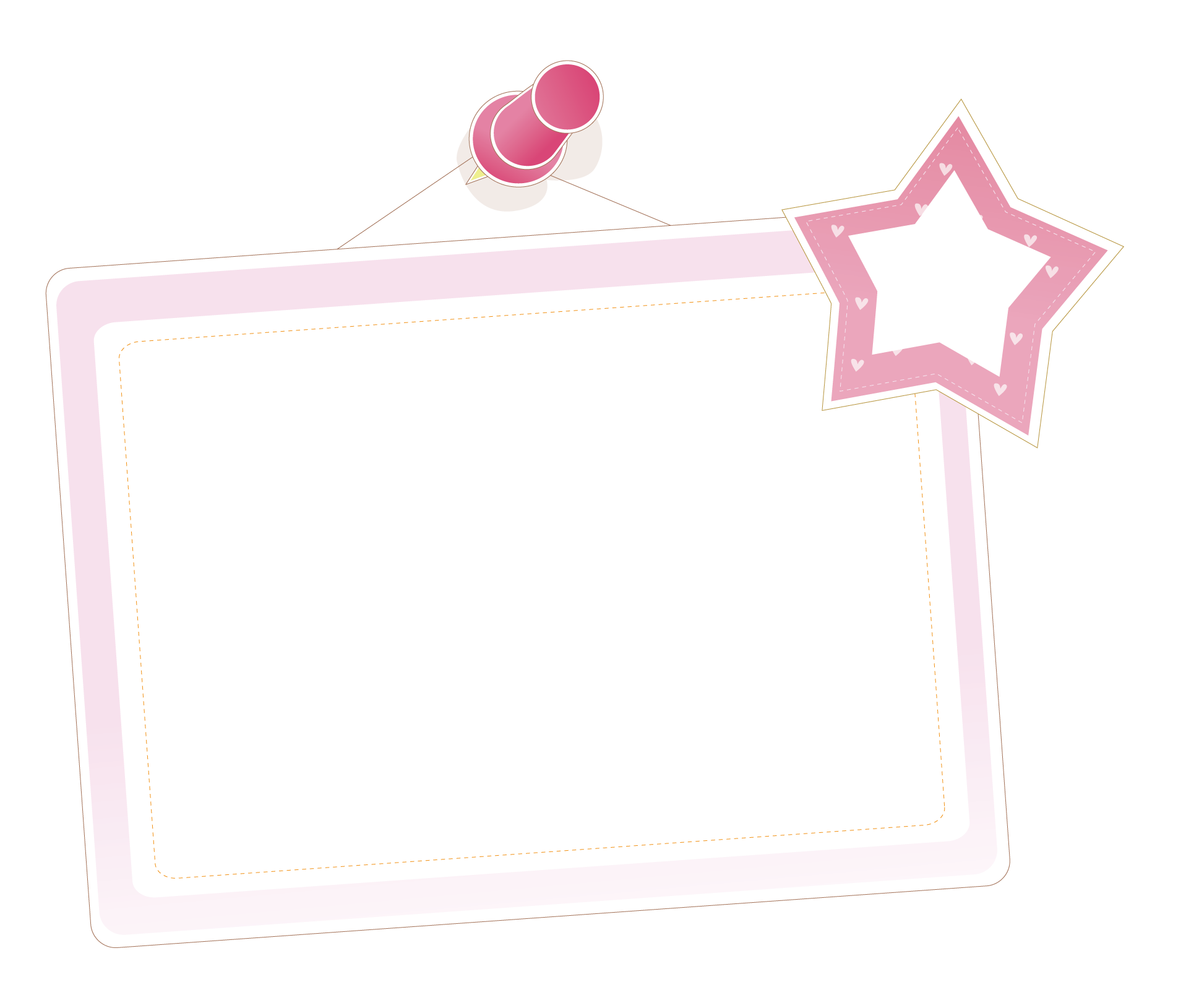 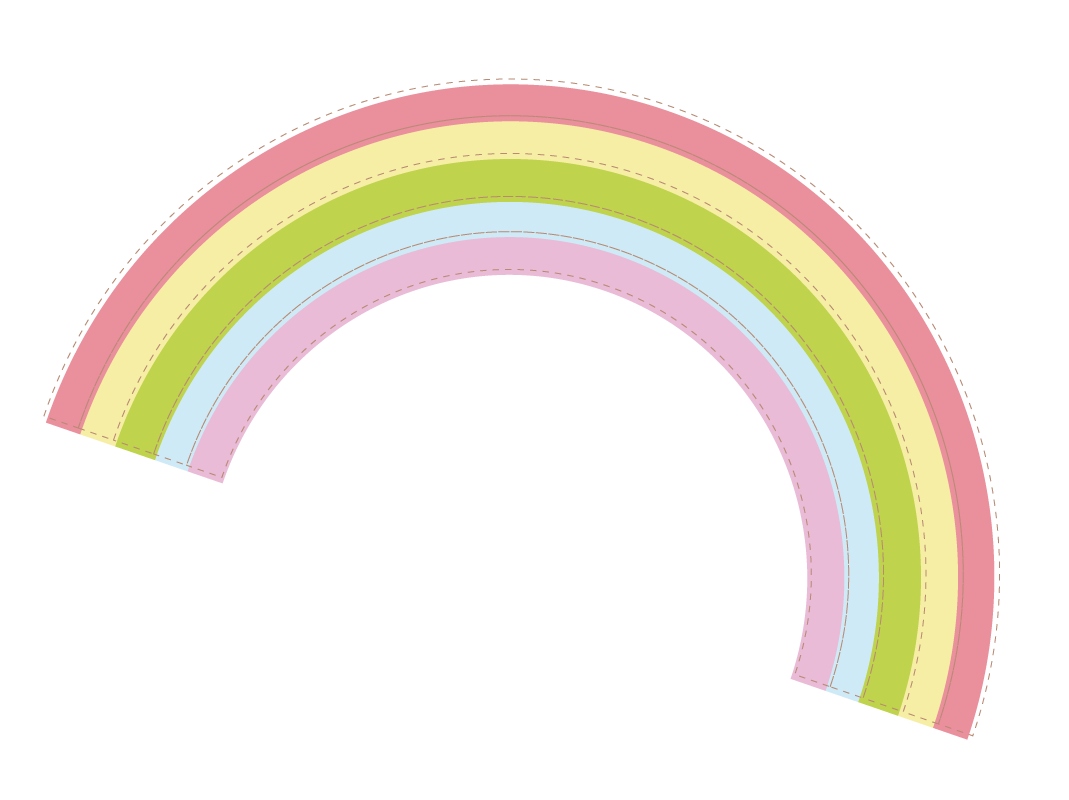 TIÕT 2
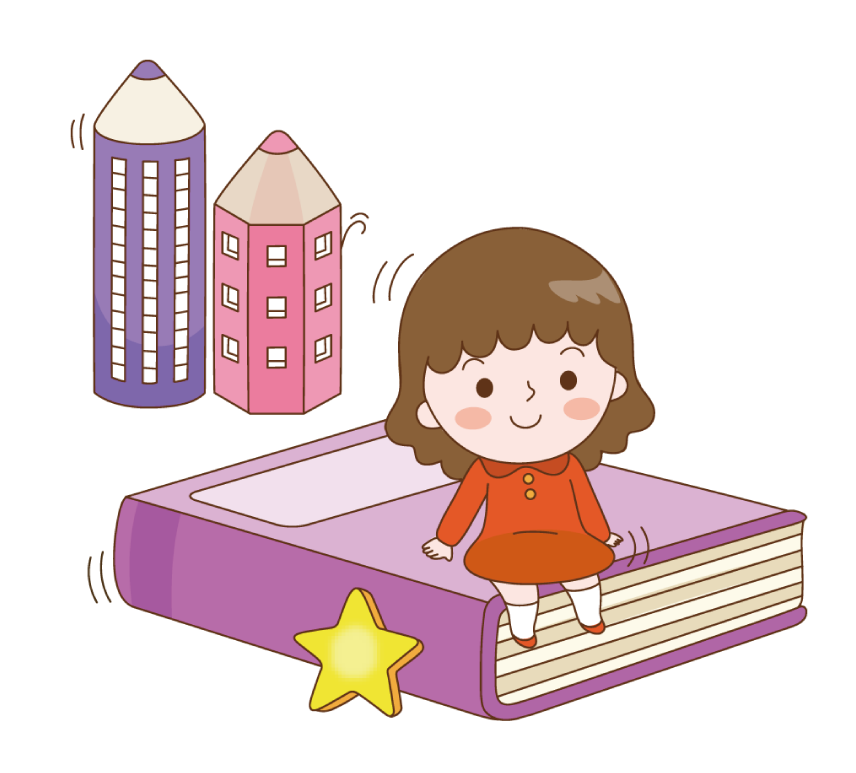 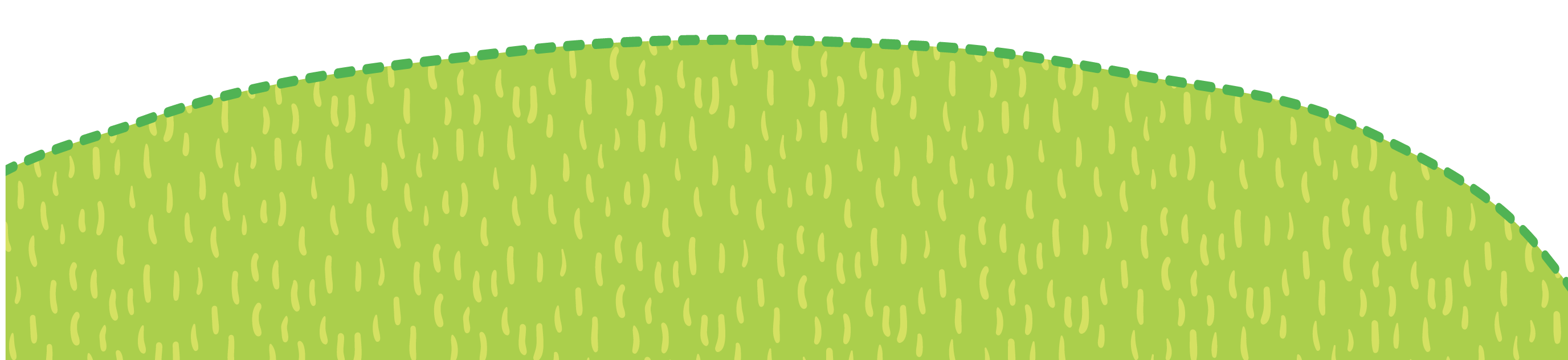 ViÕt
3
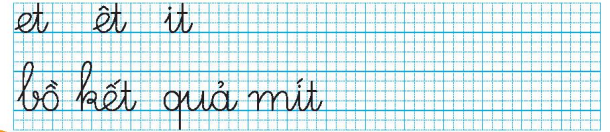 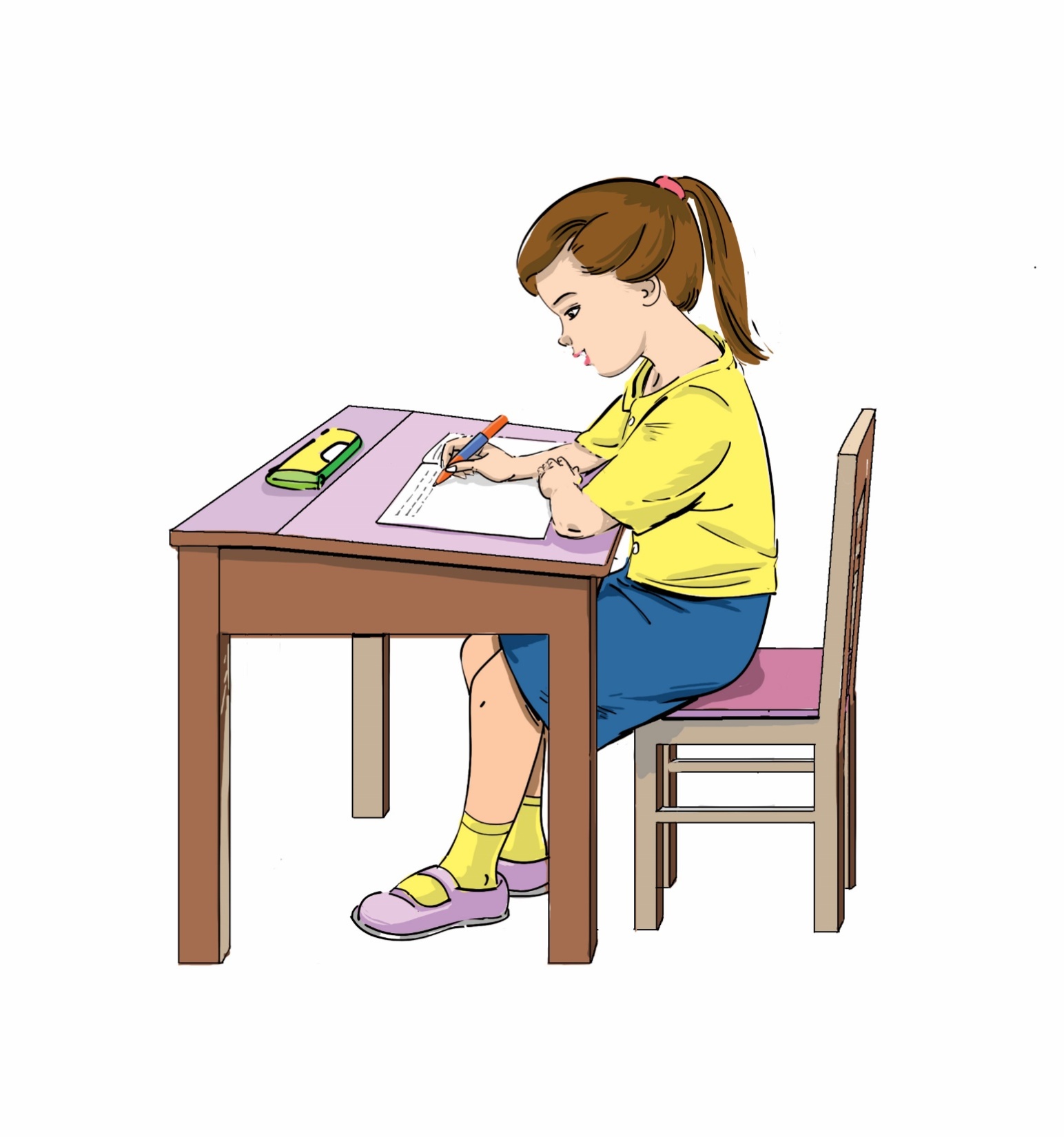 NGHØ GI÷A GIê
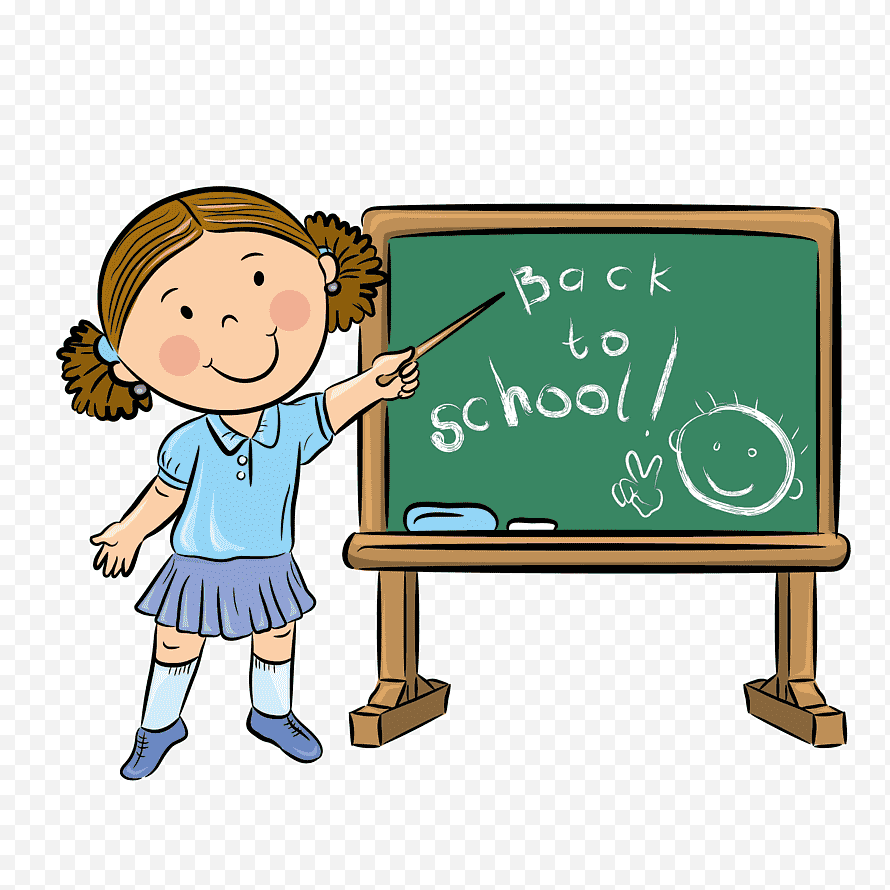 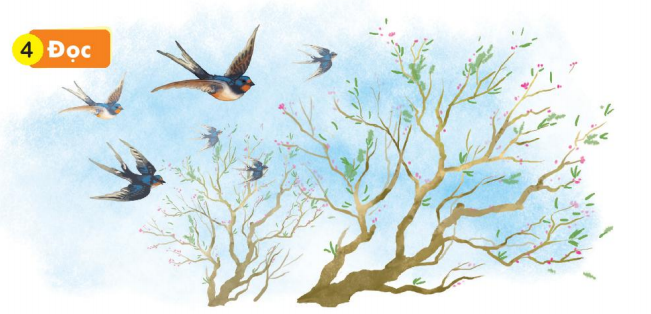 §äc
4
TÕt ®Õn thËt gÇn. C¸i rÐt vÉn ®Ëm.  MÊy c©y ®µo ®· chi chÝt léc non. Vµi nô trßn ®á th¾m võa hÐ në. Råi trêi Êm dÇn, ®µn Ðn nhá l¹i rÝu rÝt bay vÒ, n¸o nøc chµo ®ãn n¨m míi.
Thêi tiÕt
Nãi
5
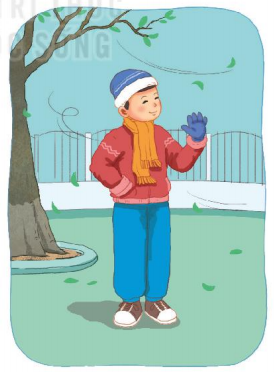 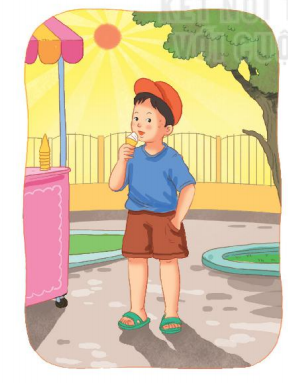 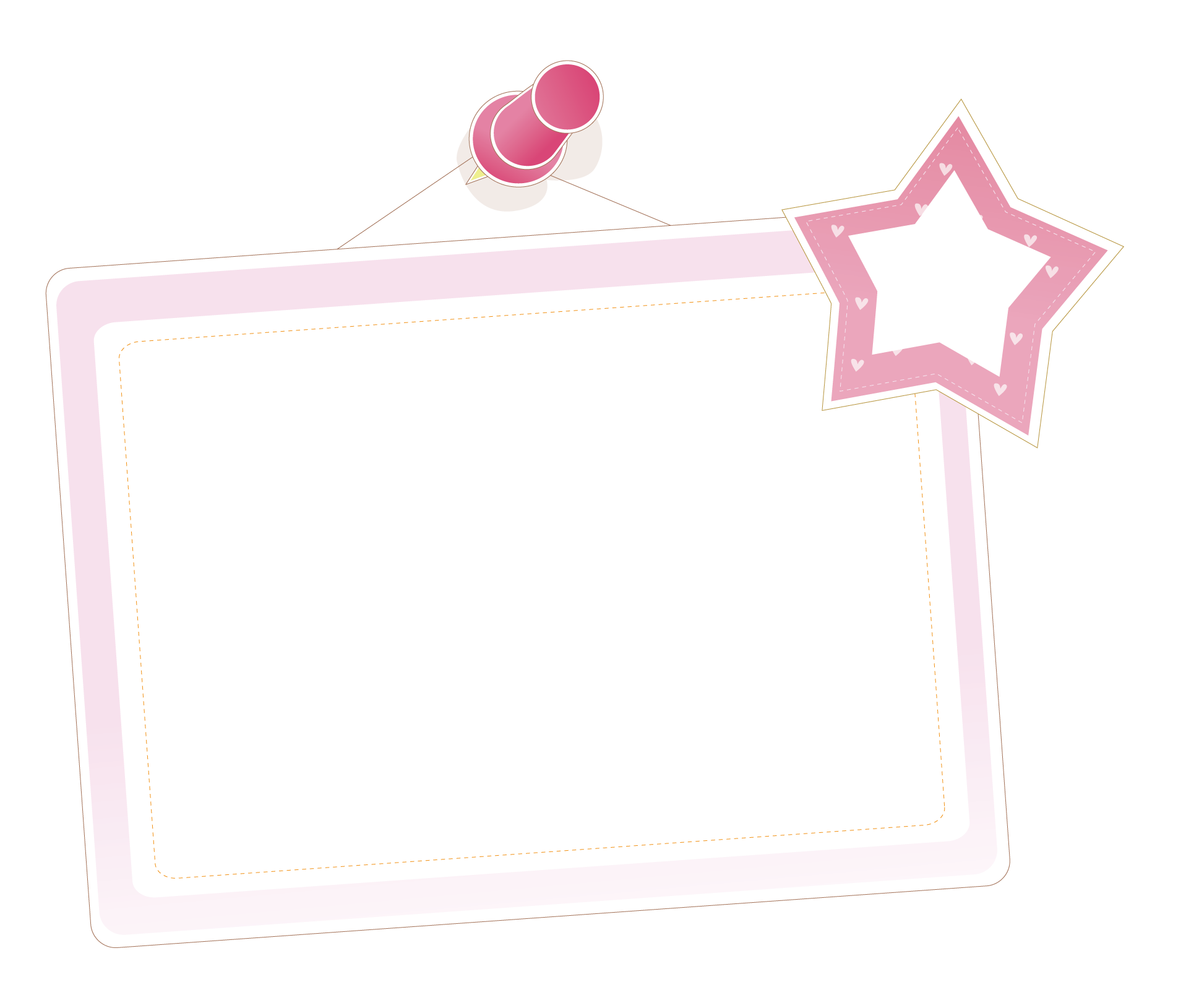 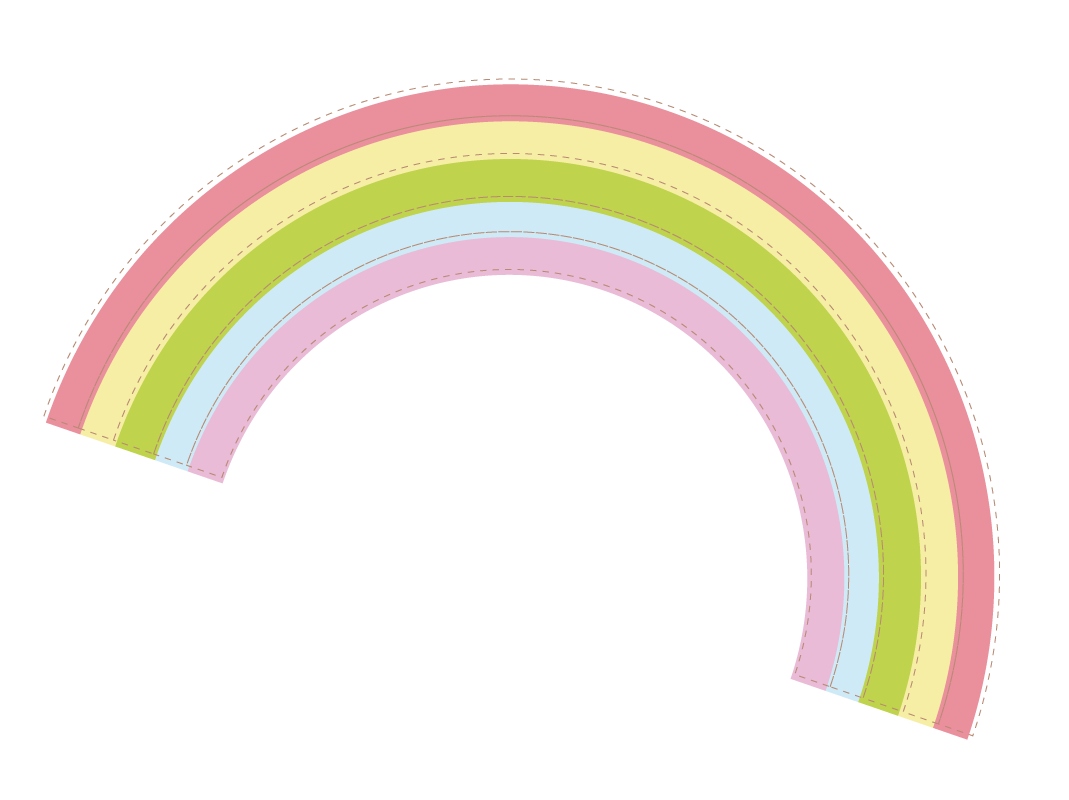 DÆN Dß
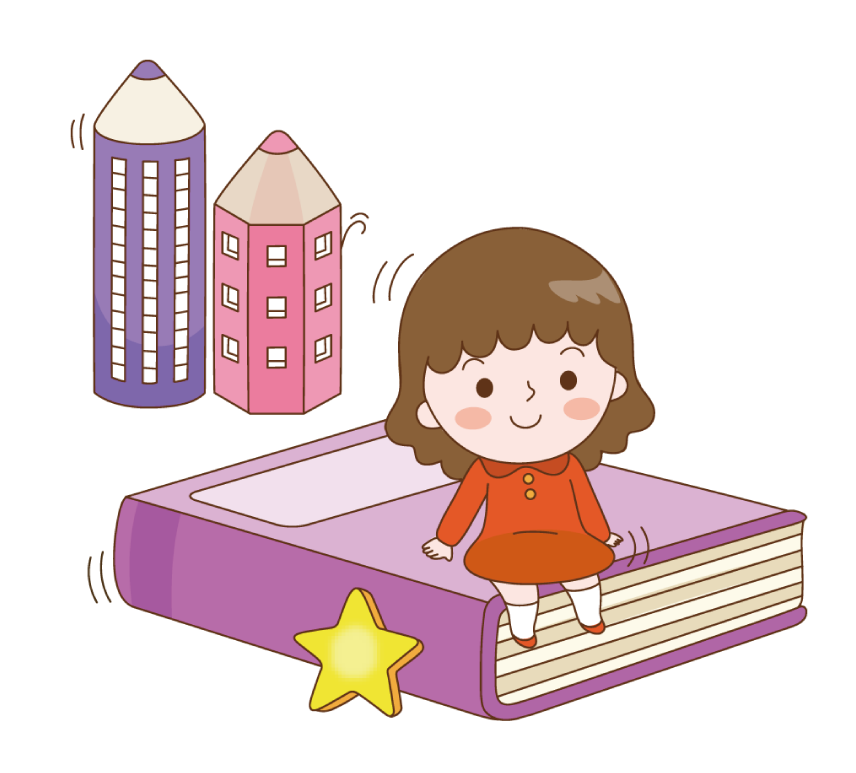 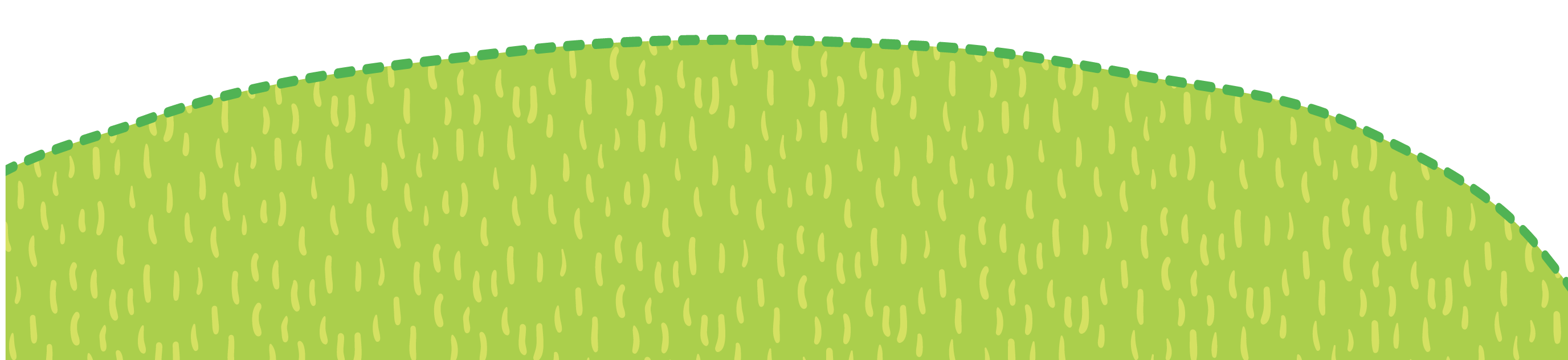